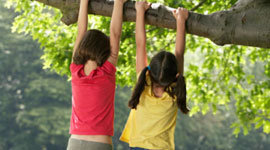 La honestidad
La honestidad es una cualidad de calidad humana que consiste en comportarse y expresarse con coherencia y sinceridad (decir la verdad), de acuerdo con los valores de verdad y justicia. Se trata de vivir de acuerdo a como se piensa y se siente. En su sentido más evidente, la honestidad puede entenderse como el simple respeto a la verdad en relación con el mundo, los hechos y las personas; en otros sentidos, la honestidad también implica la relación entre el sujeto y los demás, y del sujeto consigo mismo.
El respeto
El respeto en las relaciones interpersonales comienza en el individuo, en el reconocimiento del mismo como entidad única2 que necesita que se comprenda al otro.3 Consiste en saber valorar los intereses y necesidades de otro individuo en una reunión.4
La generosidad
La generosidad del ser humano es el hábito de dar y entender a los demás. Comparado a menudo con la caridad como virtud, la generosidad se acepta extensamente en sociedad como un hábito deseable. En momentos de desastres naturales, los esfuerzos de la ayuda son con frecuencia proporcionados, voluntariamente, por los individuos o los grupos que actúan de manera unilateral en su entrega de tiempo, de recursos, de mercancías, de dinero, etc.
La responsabilidad
La responsabilidad es un valor que está en la conciencia de la persona, que le permite reflexionar, administrar, orientar y valorar las consecuencias de sus actos, siempre en el plano de lo moral. Una vez que pasa al plano ético (puesta en práctica), persisten estas cuatro ideas para establecer la magnitud de dichas acciones y afrontarlas de la manera más prepositiva e integral, siempre en pro del mejoramiento laboral, social, cultural y natural.
La lealtad
La lealtad es una obligación de fidelidad que un sujeto o ciudadano le debe a su estado, monarca o a sí mismo.
La lealtad es virtud consistente en el cumplimiento de honor y gratitud, la lealtad está más apegada a la relación en grupo.
La justicia
Es un valor determinado por la sociedad. Nació de la necesidad de mantener la armonía entre sus integrantes. Es el conjunto de reglas y normas que establecen un marco adecuado para las relaciones entre personas e instituciones, autorizando, prohibiendo y permitiendo acciones específicas en la interacción de individuos e instituciones.
La auto estima
La autoestima es un conjunto de percepciones, pensamientos, evaluaciones, sentimientos y tendencias de comportamiento dirigidas hacia nosotros mismos, hacia nuestra manera de ser y de comportarnos, y hacia los rasgos de nuestro cuerpo y nuestro carácter. En resumen, es la percepción evaluativa de uno mismo.1
La alegría
en un principio, representaba una cara humana y expresaba una emoción. Pero, posteriormente, fueron creándose otros emoticonos con significados muy diversos. Los emoticonos que expresan alegría u otras emociones positivas se clasifican normalmente como símiles (de smile, «sonrisa» en inglés). Los emoticonos se emplean frecuentemente en mensajes de correo electrónico, en foros, SMS y en los chats mediante servicios de mensajería instantánea.
La tolerancia
La paz
La palabra paz deriva del latín pax. Es generalmente definida, en sentido positivo, como un estado a nivel social o personal, en el cual se encuentran en equilibrio y estabilidad las partes de una unidad, y en sentido opuesto como ausencia de inquietud, violencia o guerra.